Volně přístupné elektronické zdroje
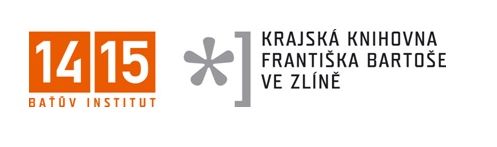 Eva Filípková
filipkova@kfbz.cz
informace
informace
informace
informace
informace
informace
informace
informace
informace
informace
informace
Informační zdroje

 = zdroje, který přináší uživatelům informace,  
    poznatky nebo vědomosti


Elektronické informační zdroje (EIZ)
= zdroje dostupné prostřednictvím počítačem 
   čitelných nosičů, nebo počítačových sítí
informace
informace
informace
informace
informace
informace
informace
informace
informace
informace
2
Vznik  jednotlivých EIZ
  elektronické
  souběžně tištěné i elektronické
  digitalizací

Dělení EIZ
  placené (licencované)
  volně dostupné
EIZ
3
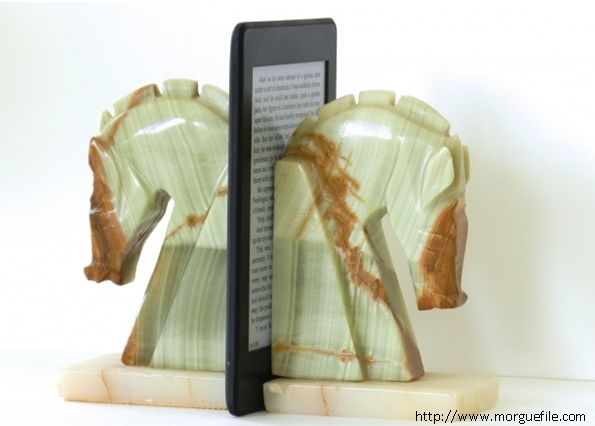 Typy EIZ
  primární - E-časopisy, 
	E-knihy, plné texty 
	článků z časopisu nebo sborníku 
  sekundární - databáze, katalogy knihoven, 
	nakladatelské katalogy 
  terciární - databáze databází, bibliografie 
	bibliografií
4
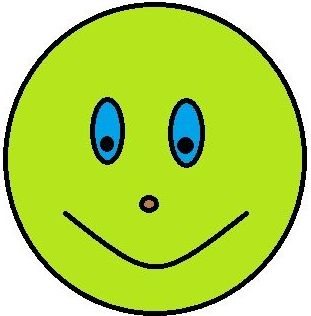 Výhody EIZ
  přehlednost 
  rychlost 
  vyhledávací nástroje
  přidané služby (SFX, RSS) 
  množství informací 
  multimediální data 
  interaktivní obsah 
  jednoduchá aktualizace
5
Nevýhody EIZ 
  bez záruky trvalého přístupu
  vysoké náklady 
  nejistota kvality informací
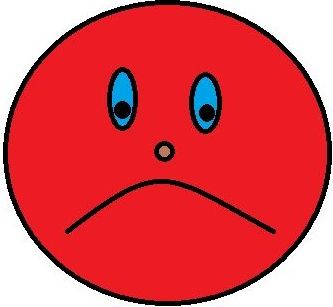 6
Základní dělení EIZ
podle typu
  online katalogy (elektronické katalogy  
    knihoven)
  databáze profesionálních 
   databází
  digitální knihovny, 
   e-knihy, e-časopisy…
  oborové brány
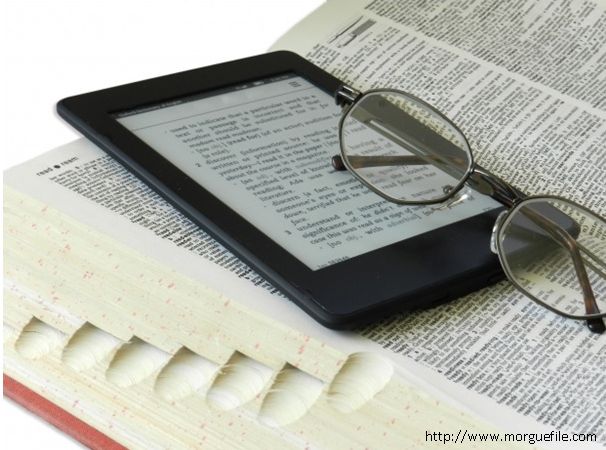 7
podle tematického a oborového 
  jednooborové (speciální)
  multioborové (polytematické)
  univerzální (všeobecné)
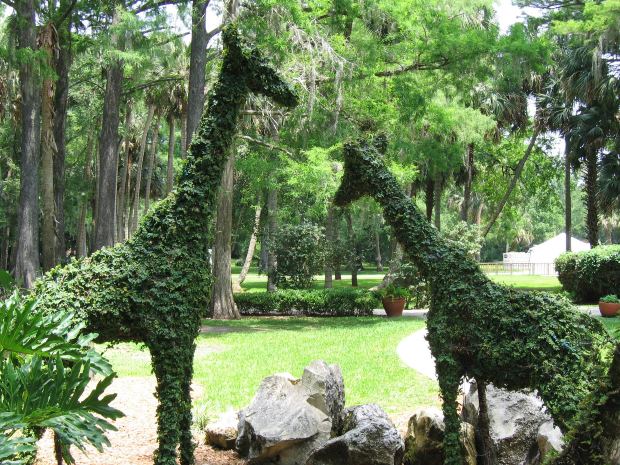 8
podle technického zpřístupnění
  online
  offline
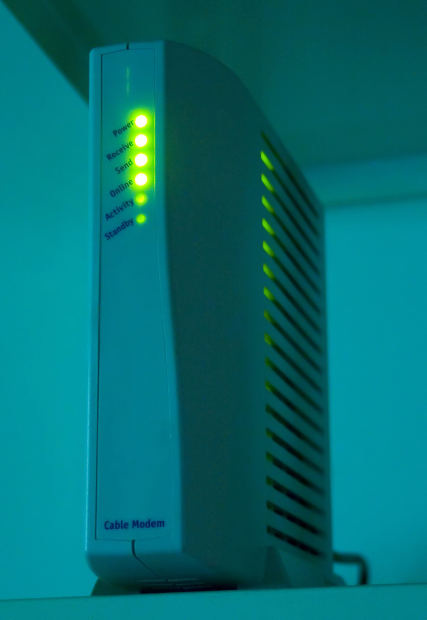 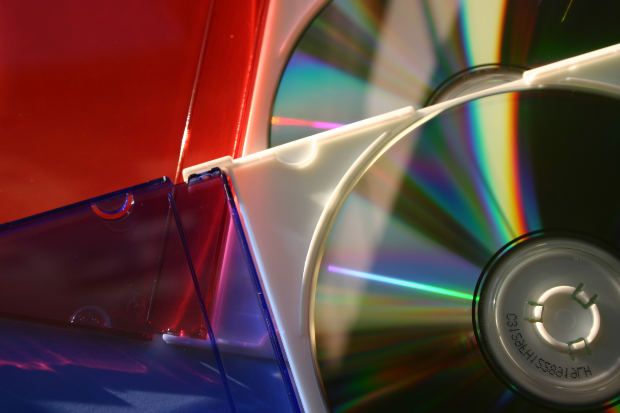 9
podle dostupnosti
  volně dostupné
  dostupné pouze určitému okruhu 
   uživatelů
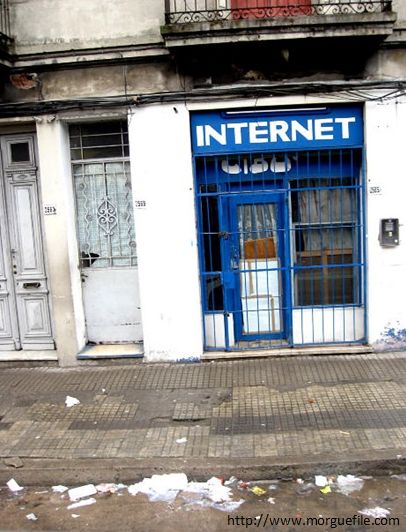 10
podle popisu primárního dokumentu 
  plnotextové
  bibliografické
  faktografické
  obrazové
  audio, video, 
   multimediální databáze
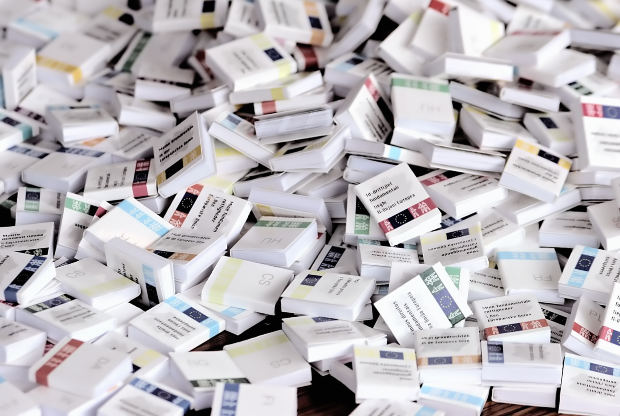 11
podle způsobu práce
  umožňující zápis
  umožňující pouze vyhledávání a čtení
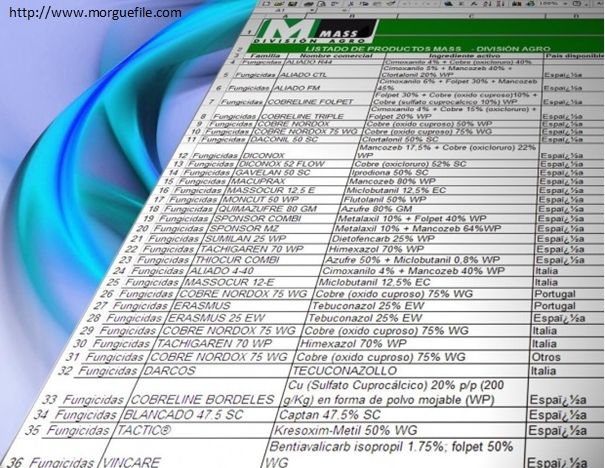 12
podle časového hlediska
  retrospektivní
  souběžné
  perspektivní
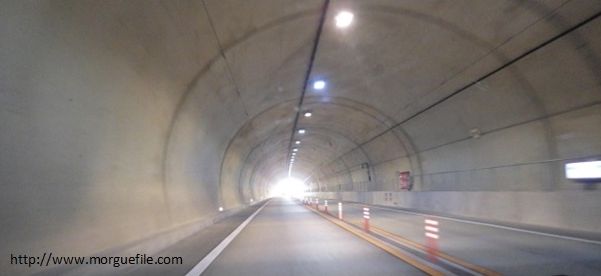 13